Certificate,
Exercise Specialist
Associate or Bachelor’s
Degree, Physical Therapy
Doctoral Degree,
Physical Therapy
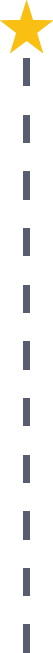 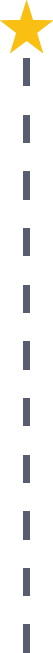 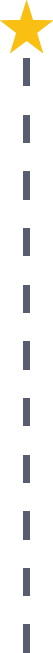 Start Pre-Health
As early as grade 7 
(based on readiness)
Personal Trainer
Median Salary: $27,310
Job Growth (10 yr): 13.2%
Annual Openings: 221
Average Tuition (1 yr): $0 –$3,900/yr
Physical Therapist Assistant
Median Salary: $52,520
Job Growth (10 yr): 29.1%
Annual Openings: 162
Average Tuition (2 yrs): $3,900/yr
Average Tuition (4 yrs): $9,600/yr
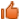 Physical Therapist
Median Salary: $79,340
Job Growth (10 yr): 25.7%
Annual Openings: 302
Average Tuition (3 yrs): $31,500/yr
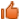 Workplace Visits
Job Shadow
Internship
Work
Supervised Experience
---
Work
Supervised Experience
Internship
---
Work
Internship
---
Work
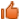 Data reflects 2014 Ohio labor statistics and public institutions of higher education for 2013-2014. For specific tuition costs, visit ohiohighered.org.
Ohio In-demand Occupations
Visit education.ohio.gov/CareerConnections for reference information. 
Course titles and sequences will vary between schools.
4/2015